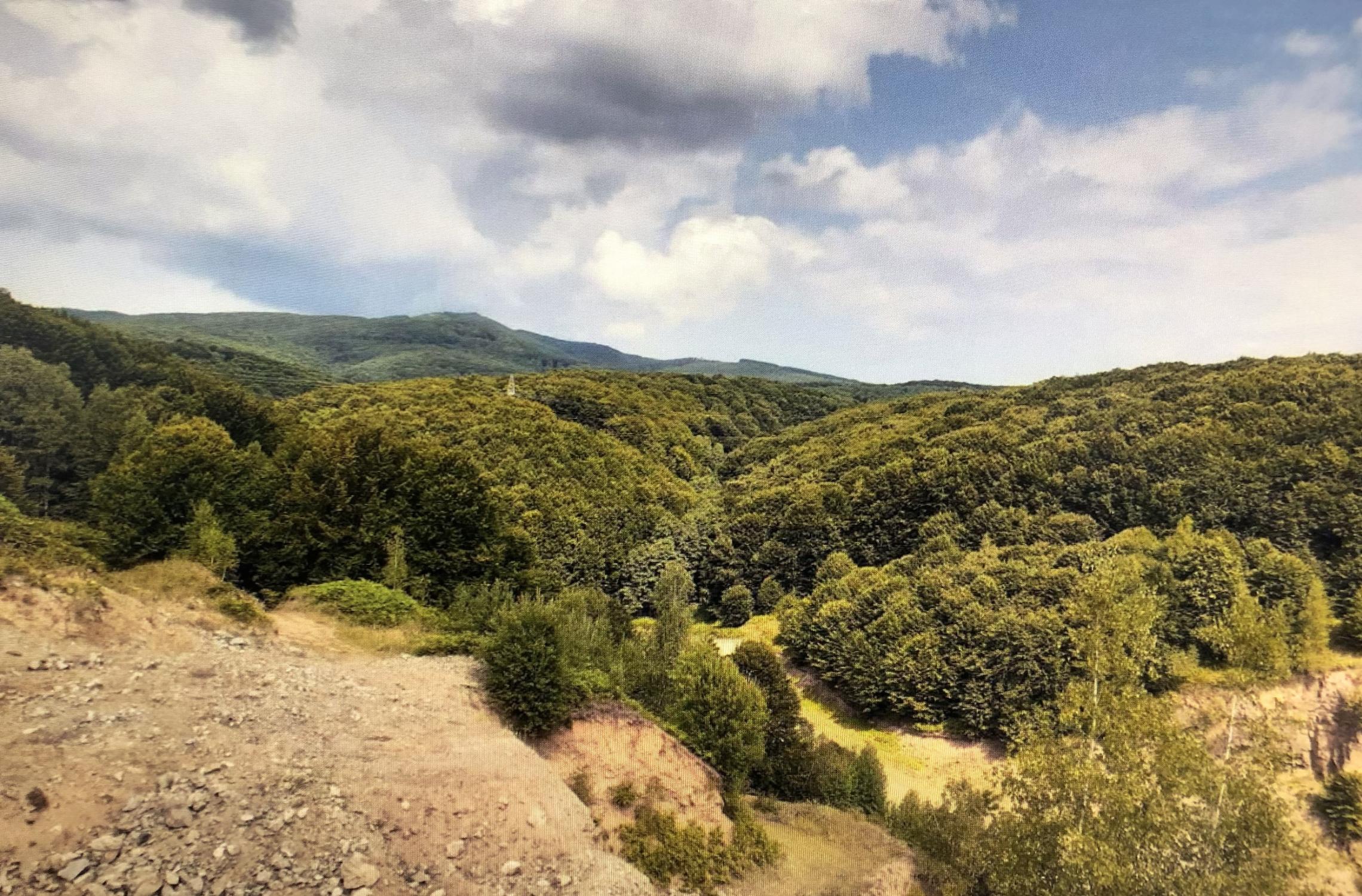 Розроблено відділом економічного розвитку та комунальної власності Білківської сільської ради
ІНВЕСТИЦІЙНА ПРОПОЗИЦІЯ
ОРГАНІЗАЦІЯ КАР’ЄРУ З ВИДОБУТКУ КАМЕНЯ АНДЕЗИТО-ДАЦИТА
СЕЛО БІЛКИ 
ХУСТСЬКОГО РАЙОНУ
 ЗАКАРПАТСЬКОЇ ОБЛАСТІ
МЕТА ПРОЄКТУ
створення видобутку каменю андезито-дацитів з подальшим продажем для внутрішніх та зовнішніх ринків
організація та проектування кар’єру, враховуючи місцеві умови, клімат, тип грунтів та географічні особливості
ЦІЛІ ПРОЄКТУ
поліпшення інвестиційного клімату
створення нових робочих місць
розвиток локального бізнесу
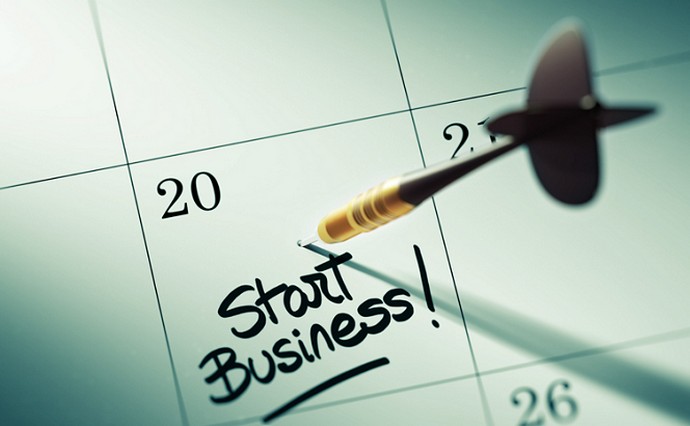 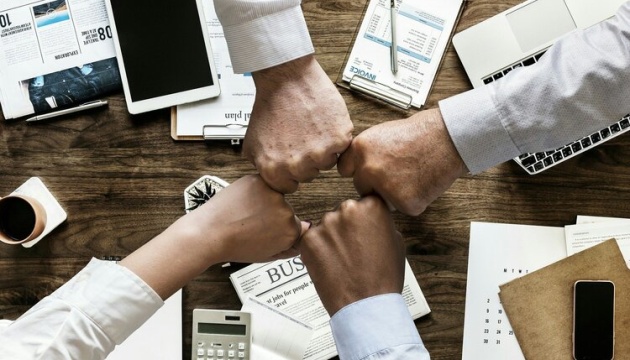 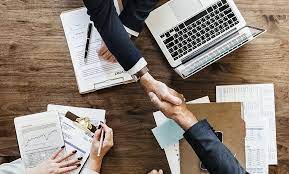 ХАРАКТЕРИСТИКА КАМЕНЮ
Гірська порода темно-сірого, коричневого, бурого, чорного кольору
не накопичує радіацію
використовується для зовнішнього чи внутрішнього оздоблення доріжок, стін
оформлення деталей інтер’єру
виробництво будівельного щебеню та піску
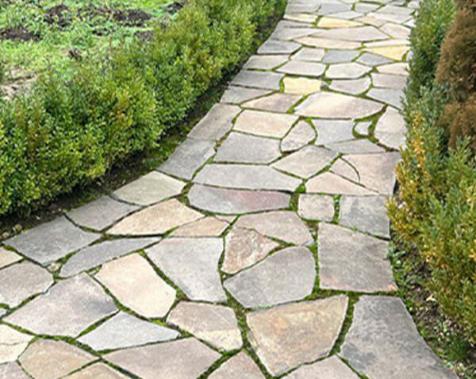 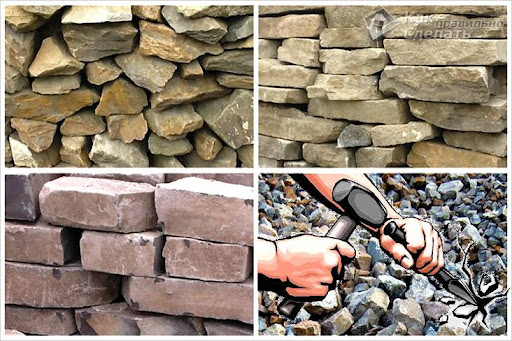 НАЯВНІ РЕСУРСИ
земельна ділянка площею 2 га
наявні запаси каменю категорії B+C1 складають 1152,44 тис. м3
водопостачання - наявне
електропостачання - наявне
робоча сила - наявна
Правовий статус - комунальна власність Білківської сільської ради
Кадастровий номер - 2121980800:01:001:0007
Цільове призначення - 11.01. для розміщення та експлуатації основних, підсобних і допоміжних будівель і споруд, що пов’язані з користуванням надрами
ІНФРАСТРУКТУРА
відстань до аеропорту - до 100 км
відстань до залізниці - до 50 км
відстань до автодороги державного значення - до 20 км
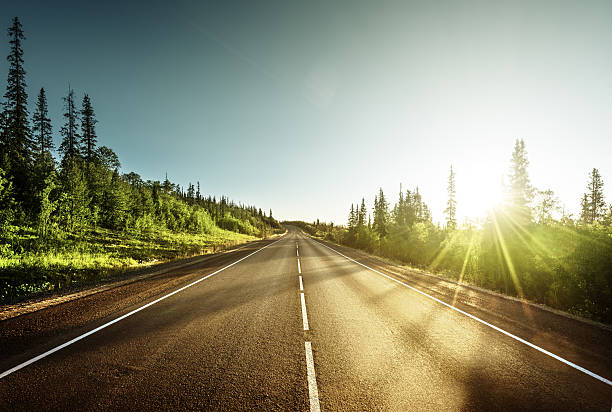 НЕОБХІДНІ ІНВЕСТИЦІЇ
необхідне фінансування -10 000 000 грн.
ліцензія на використання надр
період окупності - 3 роки
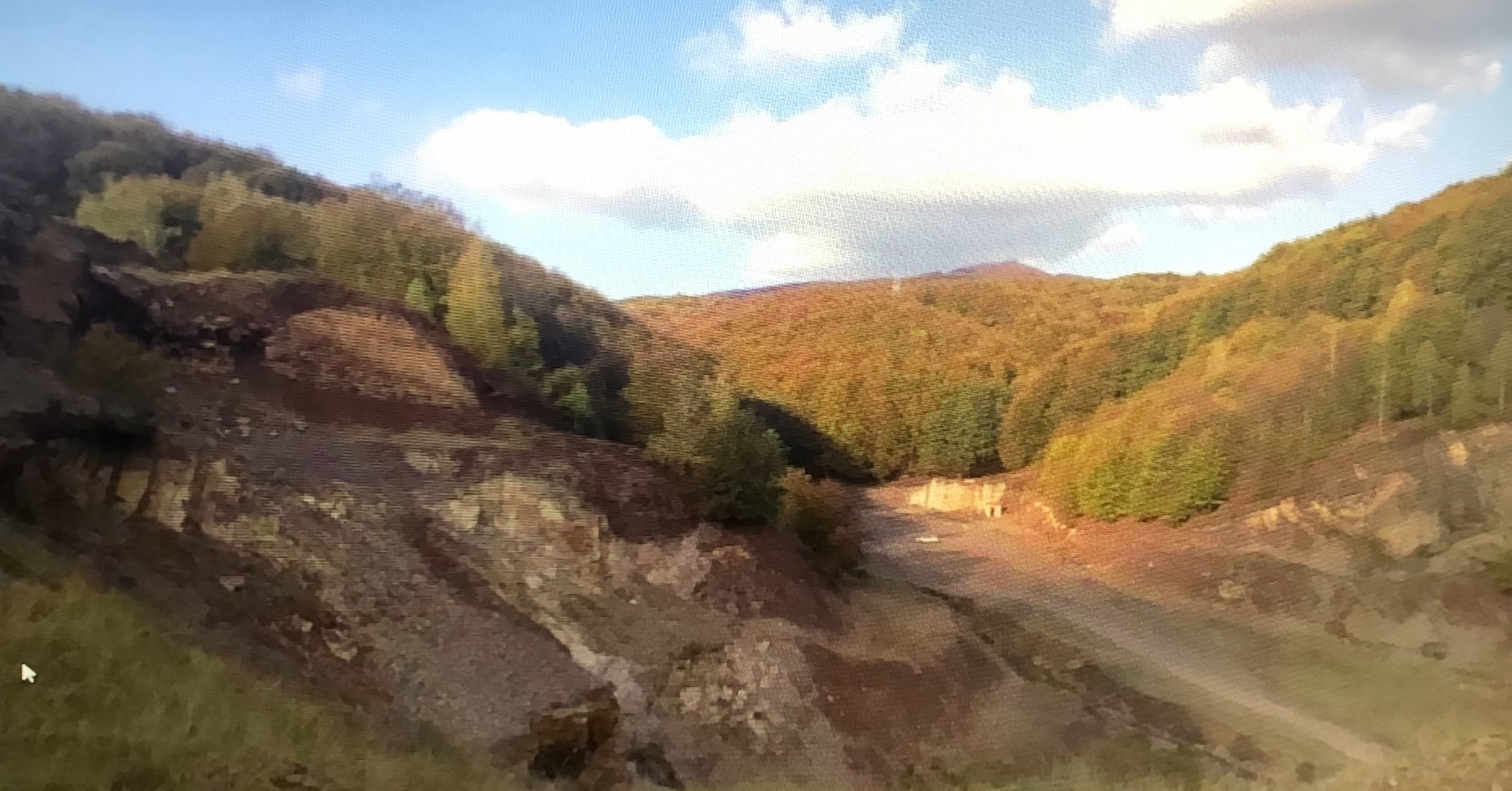 90132, урочище “ПЕРЕКІП”, с. Білки, Хустський район, Закарпатська область
Відділ економічного розвитку та комунальної власності Білківської сільської ради
Тел. +380673120887
e-mail : bilkirada@meta.ua